Table 1 Demographic characteristics of patients and outcome variables, stratified by presence of hospital-associated ...
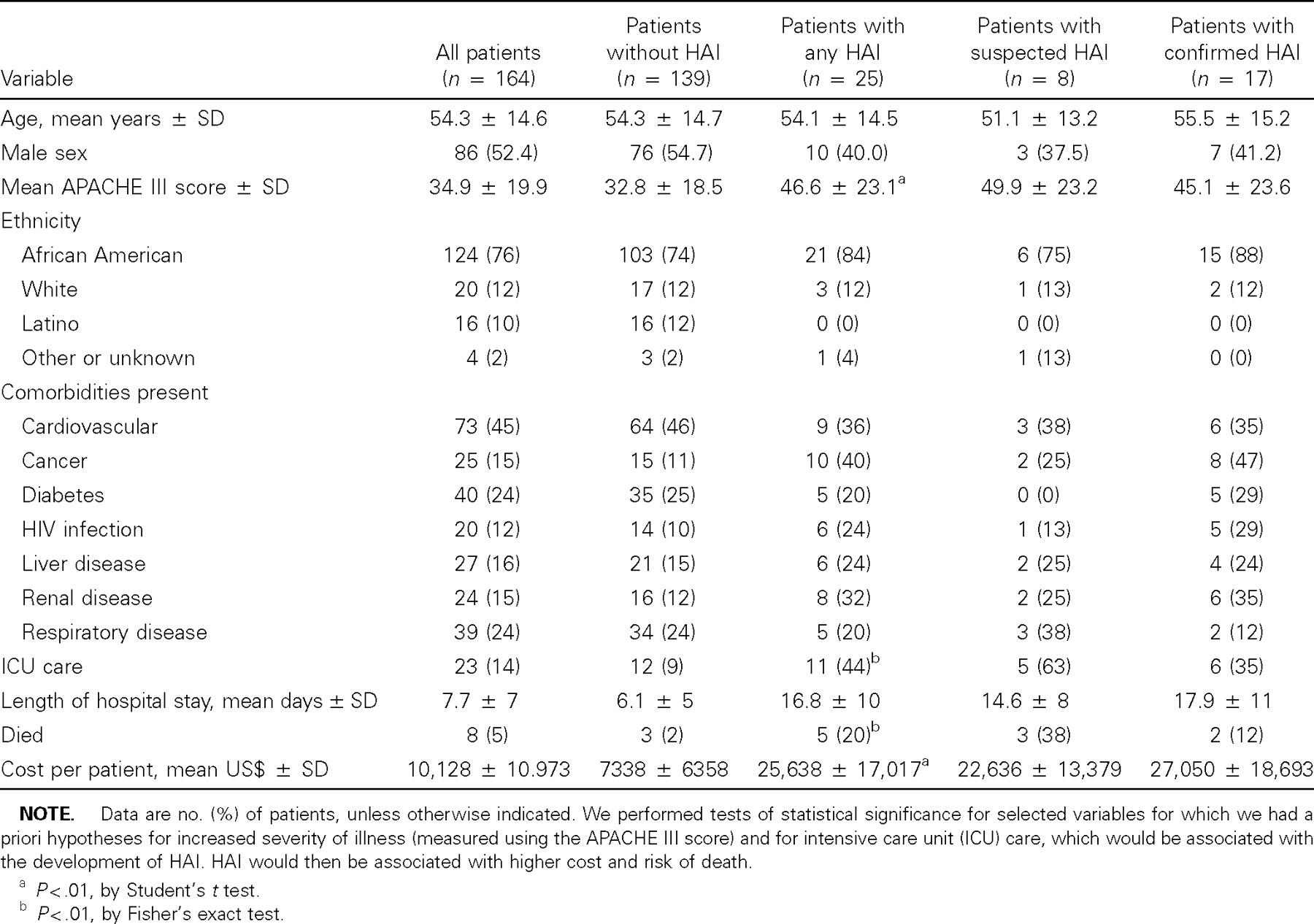 Clin Infect Dis, Volume 36, Issue 11, 1 June 2003, Pages 1424–1432, https://doi.org/10.1086/375061
The content of this slide may be subject to copyright: please see the slide notes for details.
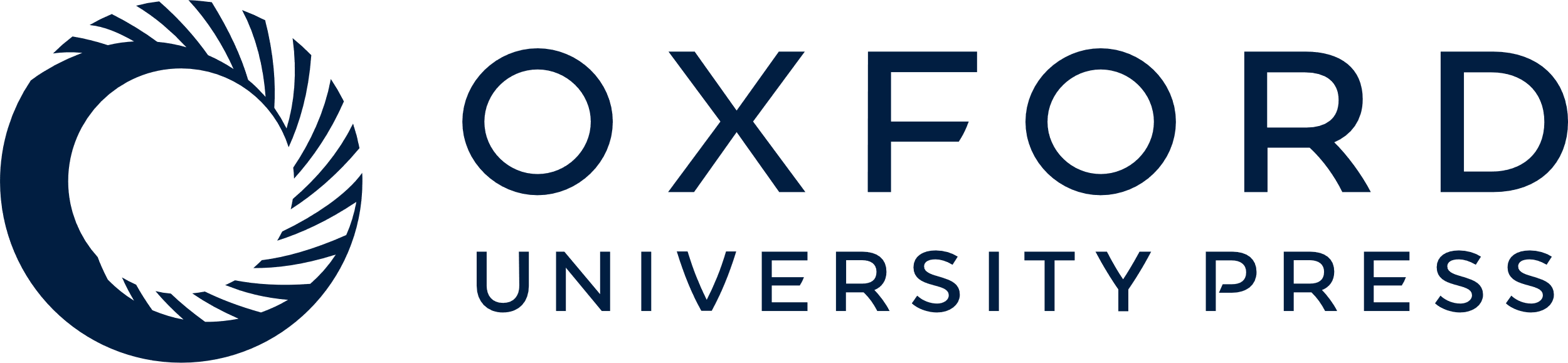 [Speaker Notes: Table 1 Demographic characteristics of patients and outcome variables, stratified by presence of hospital-associated infection (HAI).


Unless provided in the caption above, the following copyright applies to the content of this slide: © 2003 by the Infectious Diseases Society of America]
Table 2 Mean cost of health care per patient (n = 164), with and without hospital-associated infection (HAI), ...
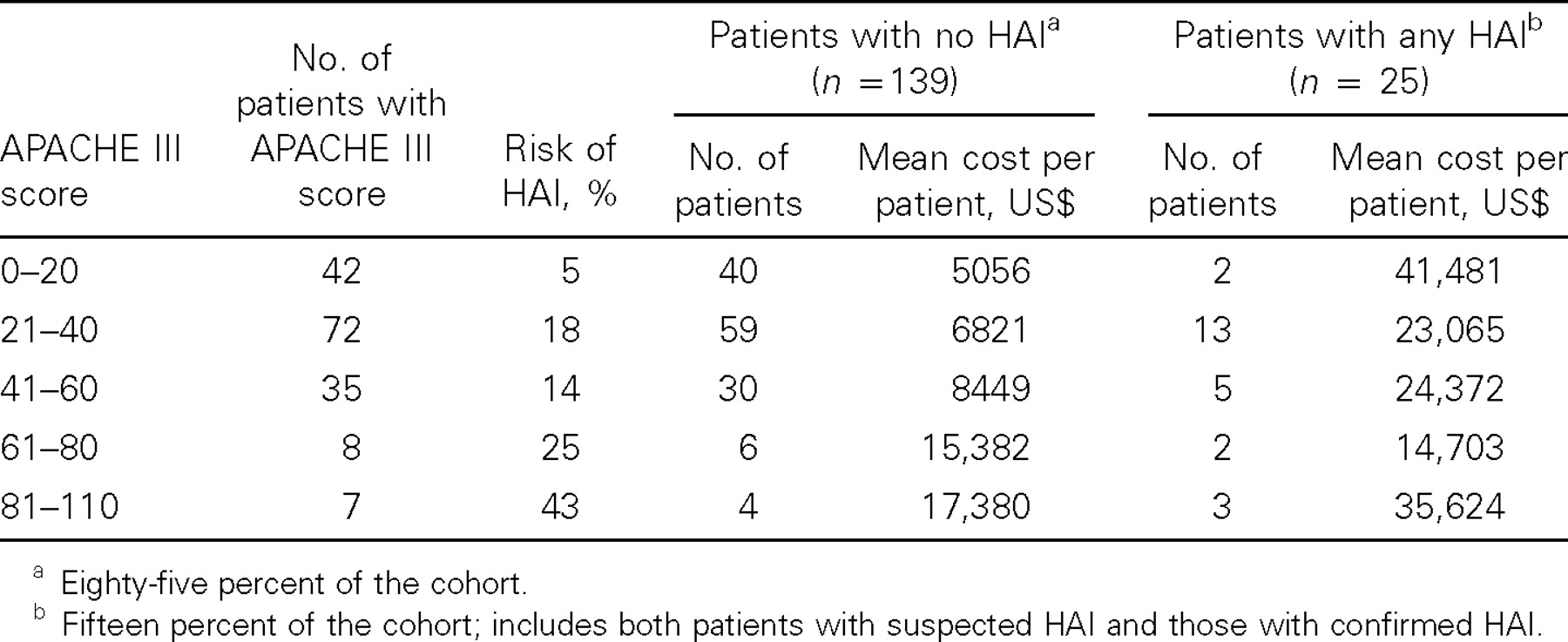 Clin Infect Dis, Volume 36, Issue 11, 1 June 2003, Pages 1424–1432, https://doi.org/10.1086/375061
The content of this slide may be subject to copyright: please see the slide notes for details.
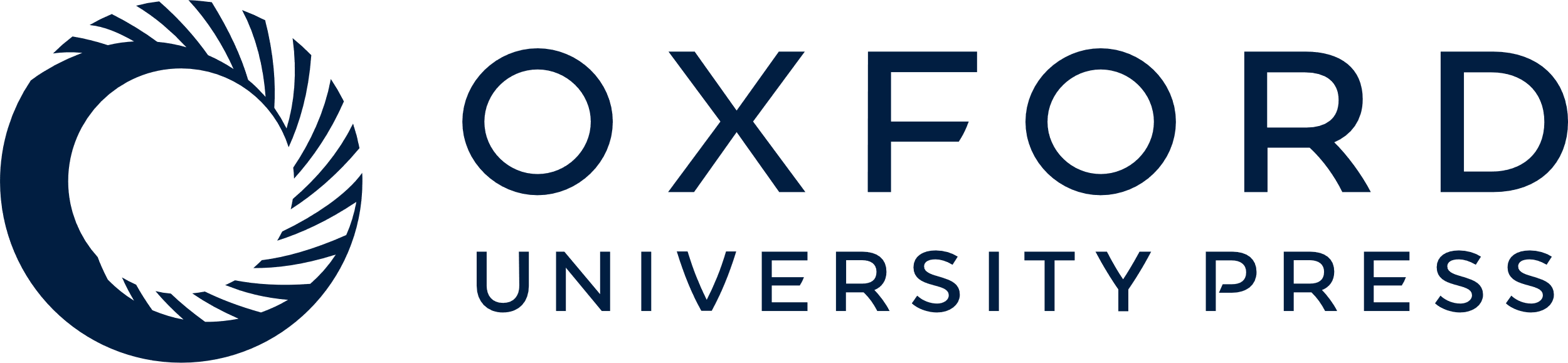 [Speaker Notes: Table 2 Mean cost of health care per patient (n = 164), with and without hospital-associated infection (HAI), stratified by APACHE III score.


Unless provided in the caption above, the following copyright applies to the content of this slide: © 2003 by the Infectious Diseases Society of America]
Table 3 Mean costs of health care, APACHE III scores, and rates of hospital-associated infection (HAI) for intensive ...
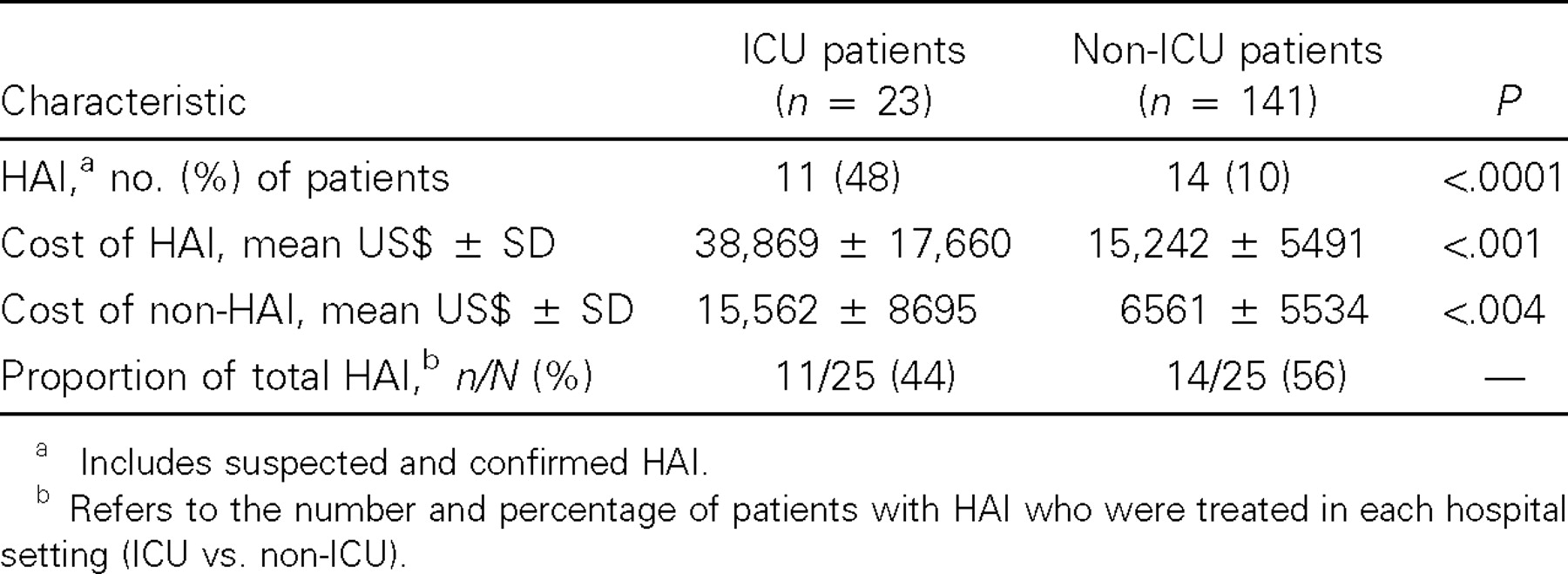 Clin Infect Dis, Volume 36, Issue 11, 1 June 2003, Pages 1424–1432, https://doi.org/10.1086/375061
The content of this slide may be subject to copyright: please see the slide notes for details.
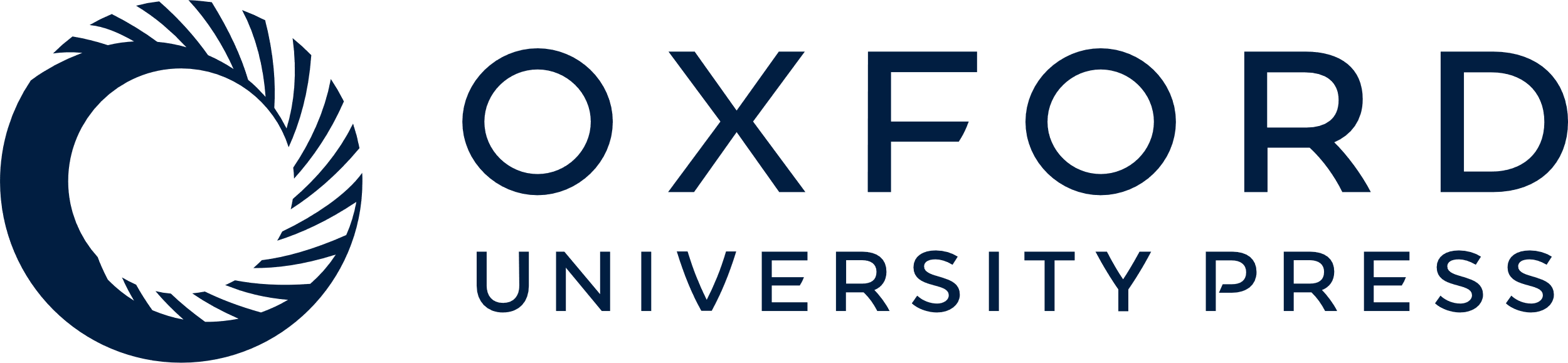 [Speaker Notes: Table 3 Mean costs of health care, APACHE III scores, and rates of hospital-associated infection (HAI) for intensive care unit (ICU) versus non-ICU patients.


Unless provided in the caption above, the following copyright applies to the content of this slide: © 2003 by the Infectious Diseases Society of America]
Figure 1 Frequency distribution of cost by APACHE III score for 164 study patients. Circle, patient with a ...
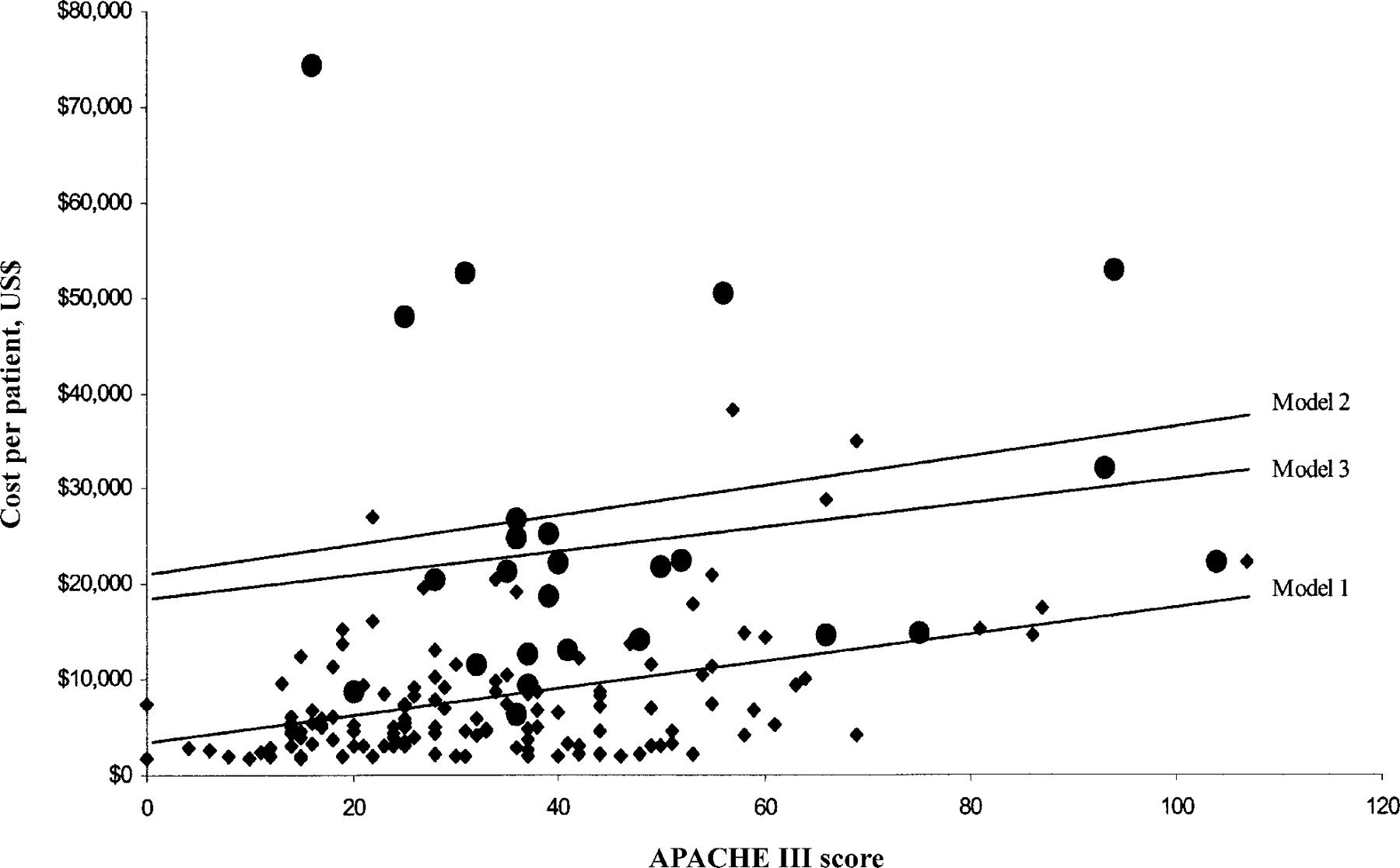 Clin Infect Dis, Volume 36, Issue 11, 1 June 2003, Pages 1424–1432, https://doi.org/10.1086/375061
The content of this slide may be subject to copyright: please see the slide notes for details.
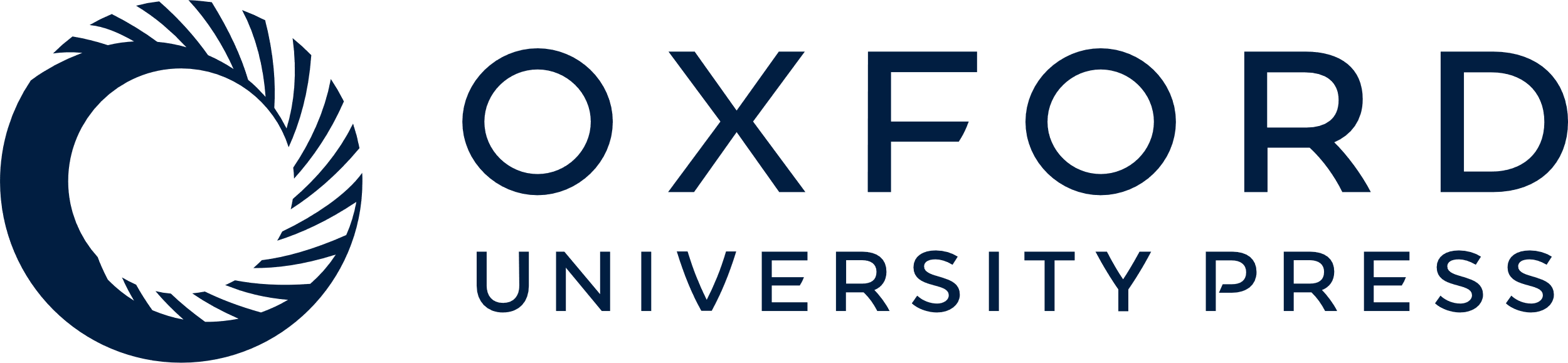 [Speaker Notes: Figure 1 Frequency distribution of cost by APACHE III score for 164 study patients. Circle, patient with a hospital-associated infection (HAI); diamond, patient without HAI; lines, regression equations for each economic model.


Unless provided in the caption above, the following copyright applies to the content of this slide: © 2003 by the Infectious Diseases Society of America]
Table 4 Linear regression model results for costs per patient.
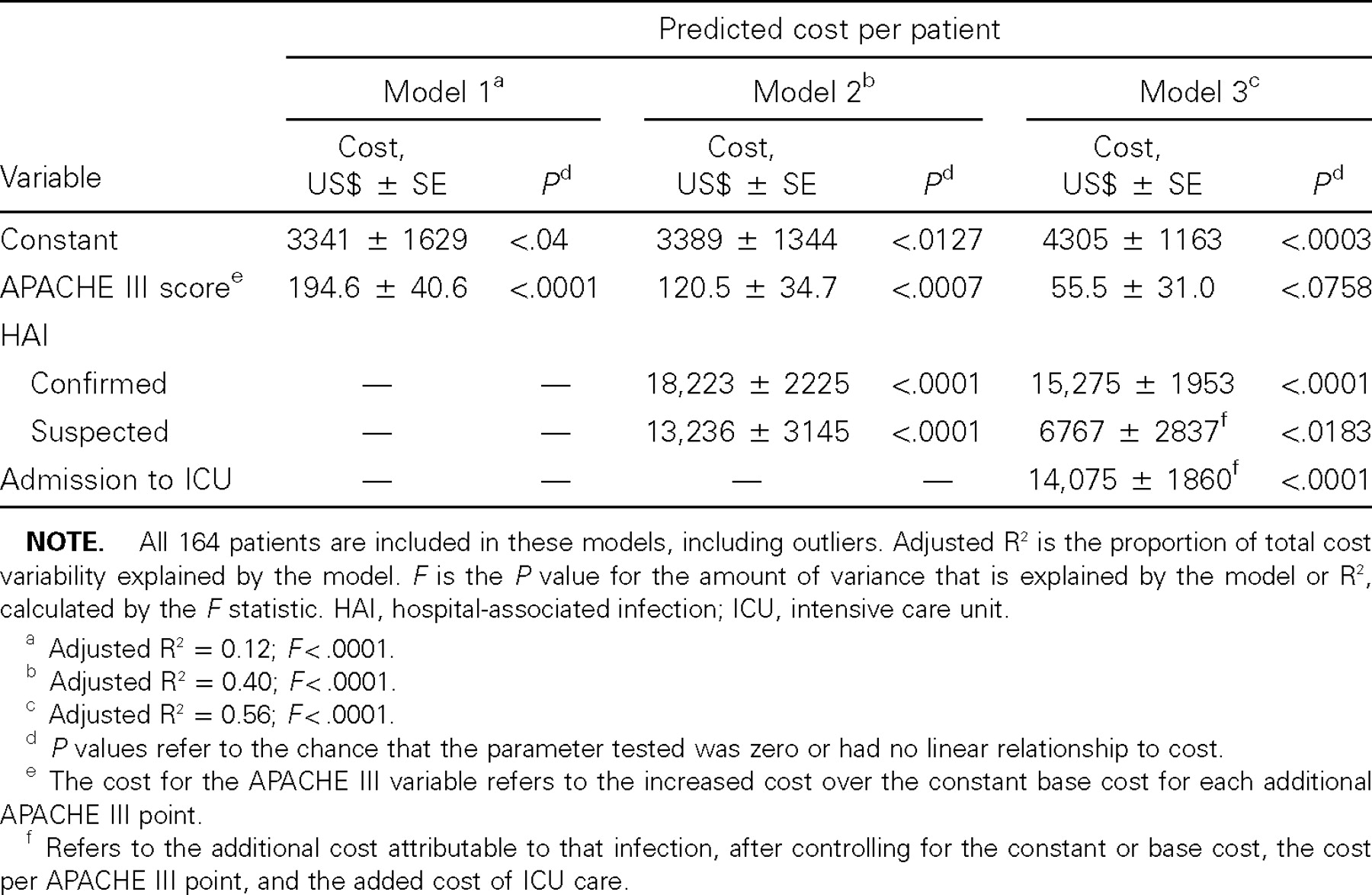 Clin Infect Dis, Volume 36, Issue 11, 1 June 2003, Pages 1424–1432, https://doi.org/10.1086/375061
The content of this slide may be subject to copyright: please see the slide notes for details.
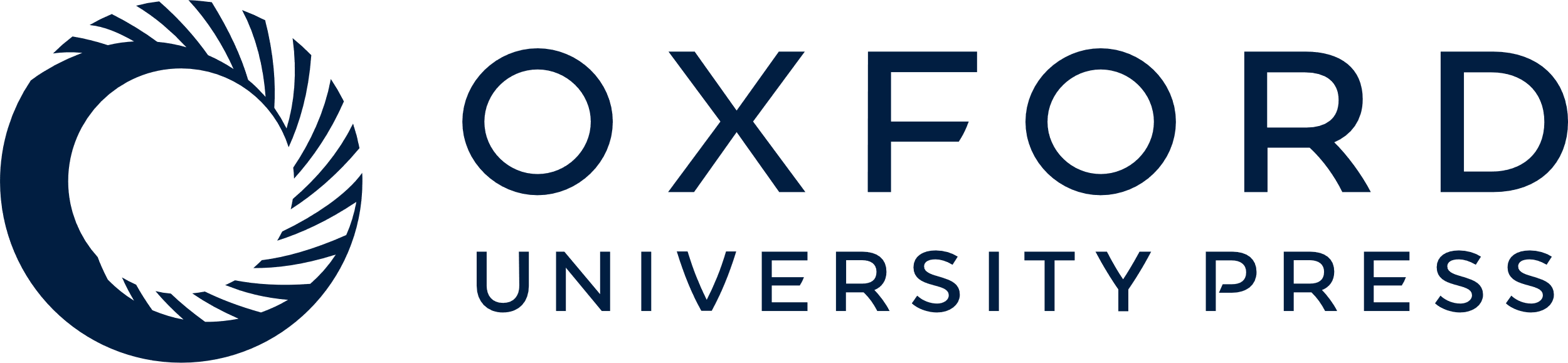 [Speaker Notes: Table 4 Linear regression model results for costs per patient.


Unless provided in the caption above, the following copyright applies to the content of this slide: © 2003 by the Infectious Diseases Society of America]